Taalblokken HS 2 niveau 4
M. Hutten
Onderwerp en hoofdgedachte
Onderwerp = waar gaat het over?
een tot drie woorden
titel en plaatjes (evt. inleiding)
Hoofdgedachte = samenvatting in een zin 
titel, inleiding, slot
betoog: mening van de schrijver
activerende tekst: wat je moet doen
Tekstdelen: paragrafen en alinea’s
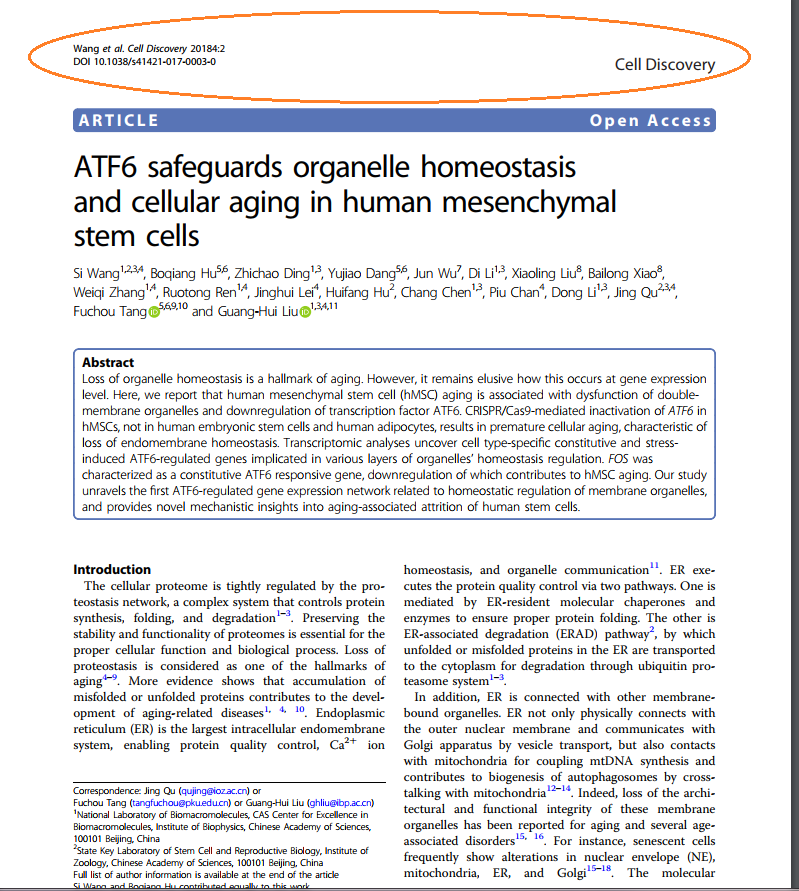 Deelonderwerpen:

Ook paragrafen hebben een onderwerp en 
een hoofdgedachte.
Alinea’s hebben een onderwerp en 
een kernzin.
Moeilijke woorden
doorlezen
context gebruiken
woorddelen herkennen
woordenboek/internet
Vragen

Tip: leg een woordenschrift aan, zeker voor vakwoorden.
Leren
Je leert alleen als je actief bezig bent. 
	Passief leren bestaat niet.
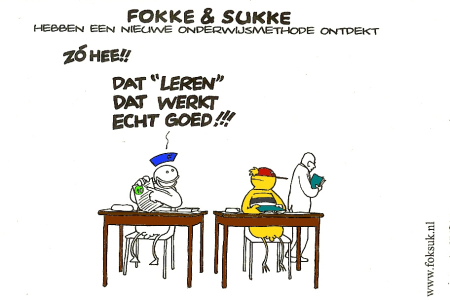